SURFEX workshop
27th February – 1st March 2017
Developments of the hydrological component of the urban hydro-microclimate model TEB-Hydro
STAVROPULOS-LAFFAILLE XeniaPhD Student at IFSTTAR, GERS, LEE, route de Bouaye CS4, 44344 Bouguenais, FranceSupervisors: Hervé ANDRIEU & Katia CHANCIBAULT
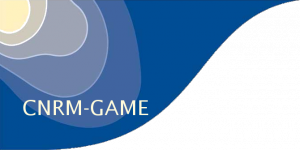 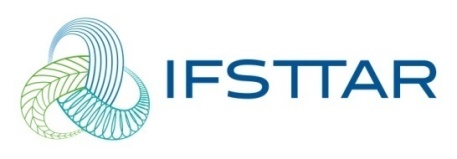 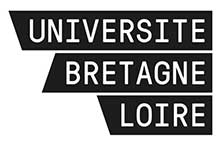 Context
Model TEB-Hydro
Methodology
Results and discussion
Conclusion and perspectives
2
Context
Introduction
Population growth in cities
Expansion and densification of urban surfaces 
Augmentation of anthropic emissions
 Influence on the hydrological cycle:
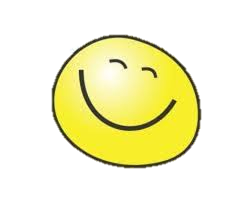 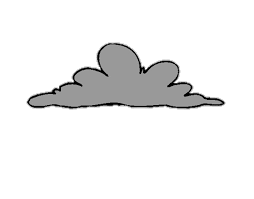 Sensible heat fluxes
Sensible heat fluxes
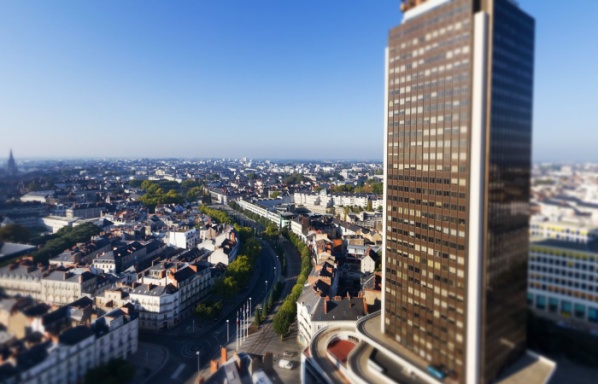 Latent heat fluxes
Latent heat fluxes
Evapotranspiration
Evapotranspiration
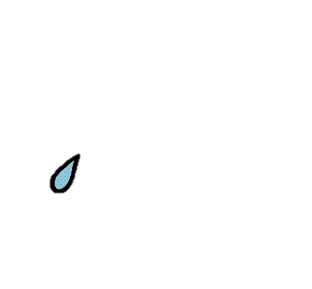 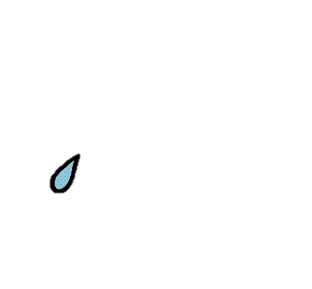 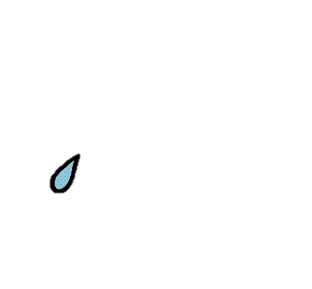 0%
Urbanisation
75% - 100%
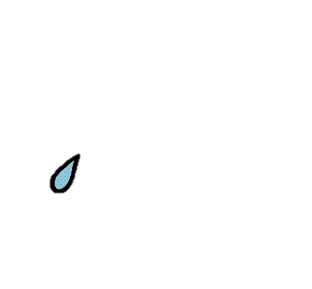 Source: http://www.exponantes.com
Runoff
Runoff
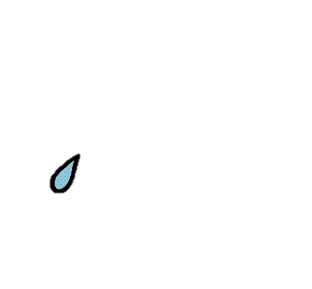 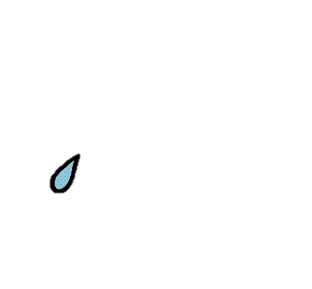 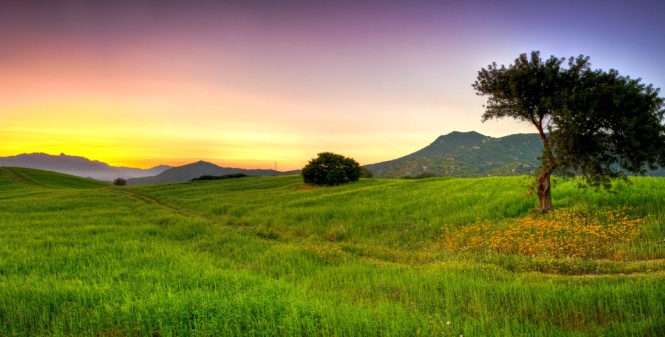 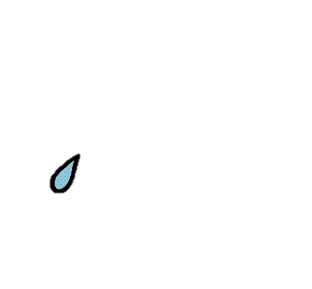 Infiltration
Infiltration
Source: WMO (2008)
Source: http://www.localwom.com
3
[Speaker Notes: Influence sur le cycle de l’eau
Inondations
Impact sur le régime d’eau dans le sol
Pollution du milieu naturel 

Influence sur le microclimat urbain
Ilots de chaleur
Plus de précipitation, orage, couverture nuageuse 
Piégeage des polluants atmosphérique
Changement climatique
Evénements extrêmes météorologiques
Aggravation des phénomènes liés à l’urbanisation

Stratégie d’adaptation


Réduction de l'évapotranspiration ou flux de chaleur latentes
Réduction des échanges entre la surface et le sous-sol 
Drainage de l’eau du sol par les réseaux 
Réduction de la capacité de rétention de l'eau en surface   Augmentation quantitative du ruissellement surfacique 
Temps de réponse des bassin urbains plus court]
Context
Climate and demographic changes
Urban development strategies
Alternative thermic management
Alternative storm water management
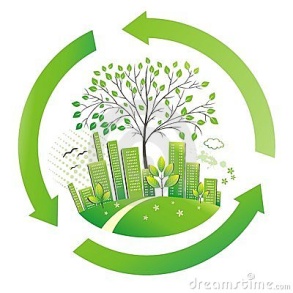 Increase of impact studies on urban hydrology
Role of vegetation 
In cities
Hydrologic 
and energetic processes?
Continuous regime or extreme events?
Urban 
scales?
4
[Speaker Notes: Couplage entre le bilan en eau et en énergie n’est pas satisfaisant]
Context
Objectif
Development of a hydro-microclimate model adapted to urban scales in order to evaluate adaptation strategies to global change.
TEB-Hydro
Energetic component
Hydrologic component
Validation
Sensitivity analyses / Calibration
Better understanding of urban hydrological processes and their reproduction within the model.
5
Model
Hydro-microclimate model: TEB-Hydro
Resolution of the water and energy balance by TEB (Masson, 2000) coupled with ISBA-DF (Boone et al., 1999)


Street canyon approach (Oke, 1987)
Integration of natural surfaces (Lemonsu et al., 2012; De Munck et al., 2014) and water fluxes in the urban subsoil (Chancibault et al., 2014)
3 compartments “building”, “road” and “garden”
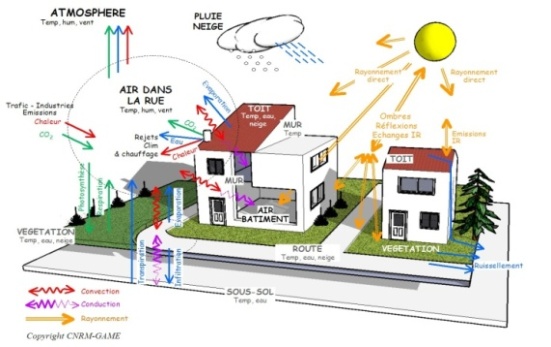 Energy balance
Water balance
Source: http://www.cnrm-game-meteo.fr
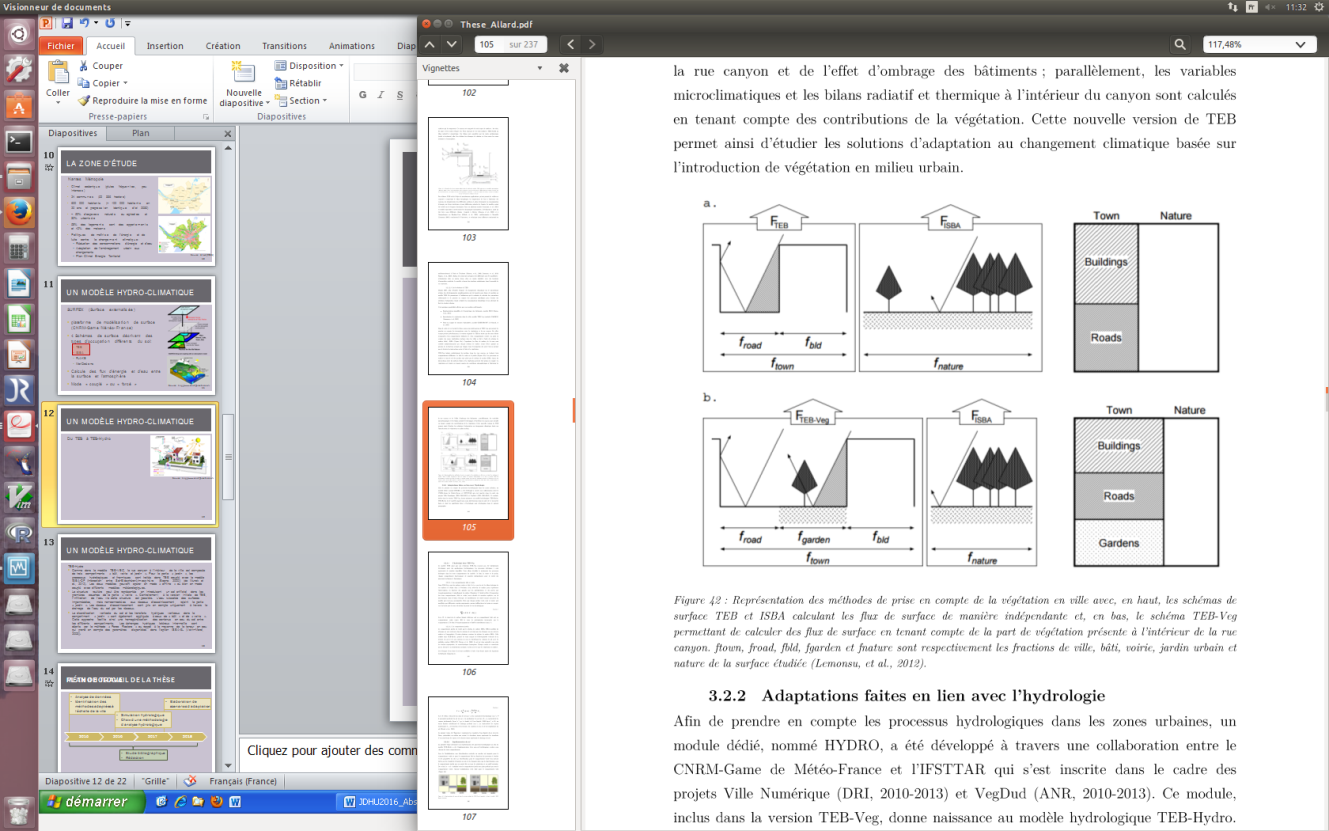 Source: Lemonsu et al. (2012)
6
Model
Hydrological processes: TEB-Hydro
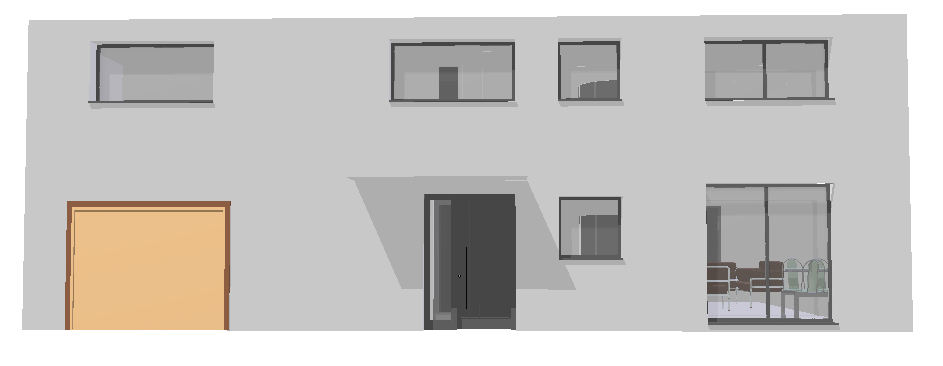 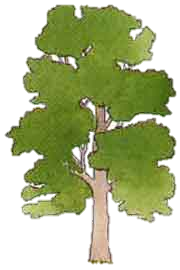 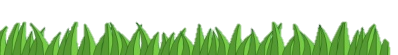 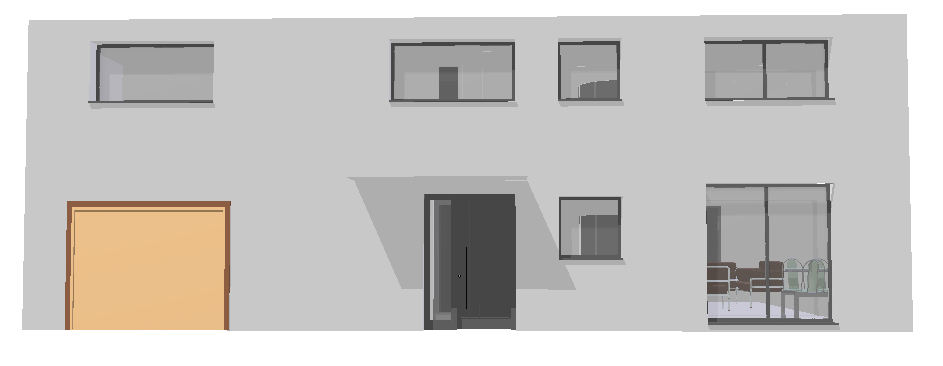 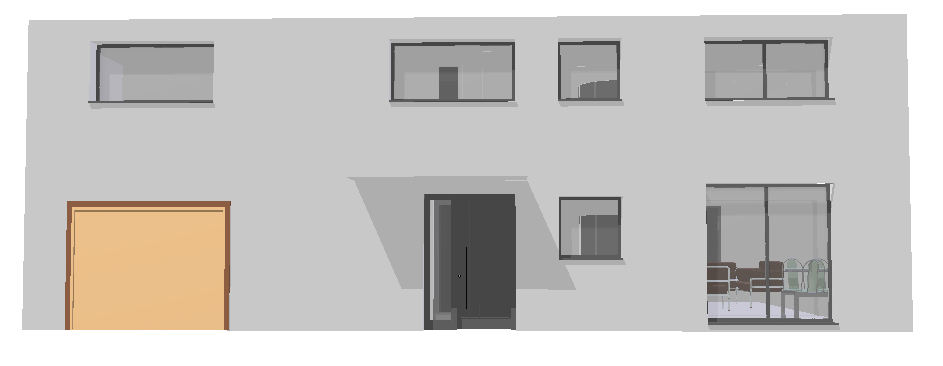 ETP
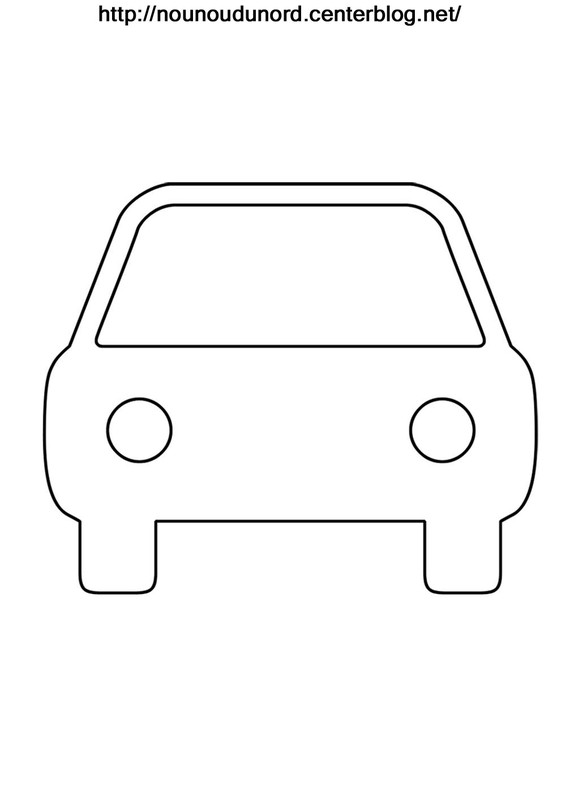 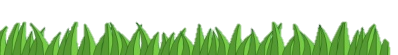 INFILTRATION
RUNOFF
SEWER DRAINAGE
VERTICAL & HORIZONTAL TRANSFER
VERTICAL & HORIZONTAL TRANSFER
RUNOFF
DEEP DRAINAGE
DEEP DRAINAGE
7
Building
Road
Garden
[Speaker Notes: Partie « jardin »: Les processus hydrologiques et thermiques sont traités dans TEB couplé avec le modèle ISBA-DF (Boone, 2000) 
Infiltration de l'eau via la structure routière
L’eau ruisselée des surfaces imperméables, mais non-connectées aux réseaux d’assainissement, rejoint la partie « jardin »
Les réseaux d'assainissement sont pris en compte uniquement à travers le drainage de l’eau du sol par les réseaux
Discrétisation verticale du sol et transferts hydriques verticaux dans chaque compartiment 
Homogénéisation des contenus en eau du sol intra-maille]
Model
Improvements of hydrological processes in urban sub-soil (Chancibault et al., 2014 ; Allard, 2015 ; Chancibault et al., 2015)
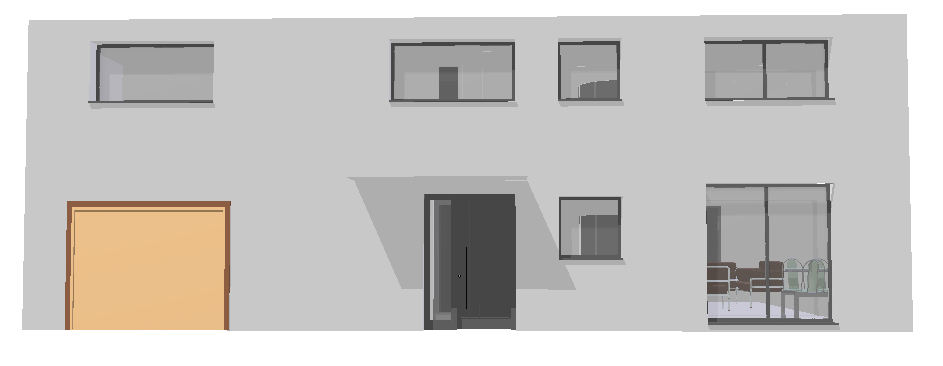 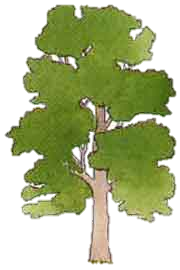 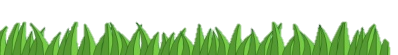 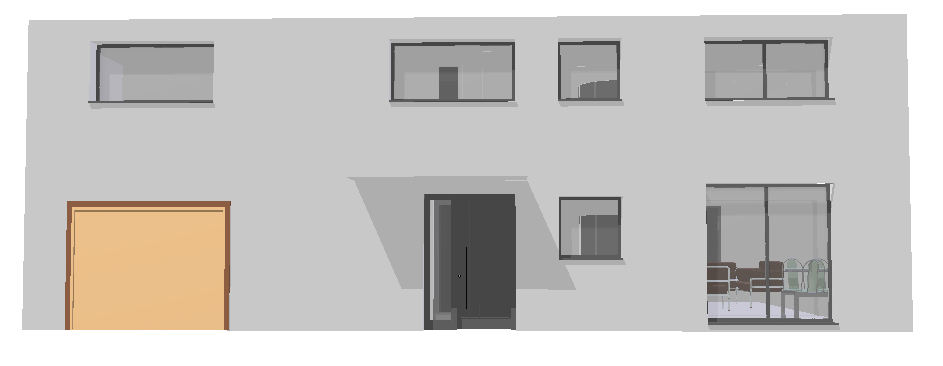 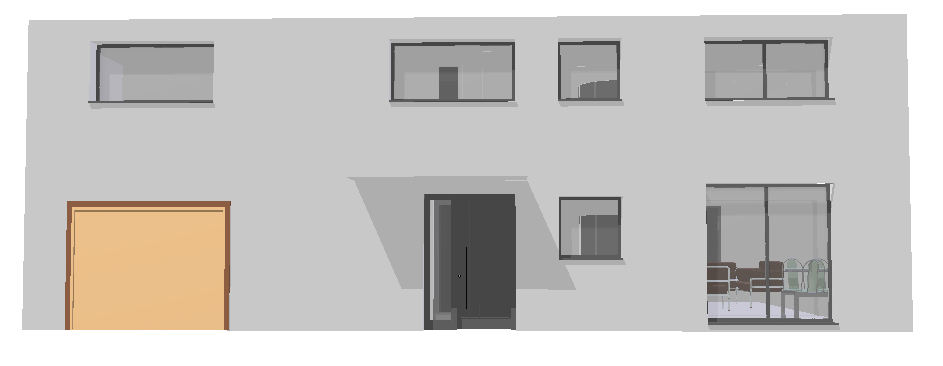 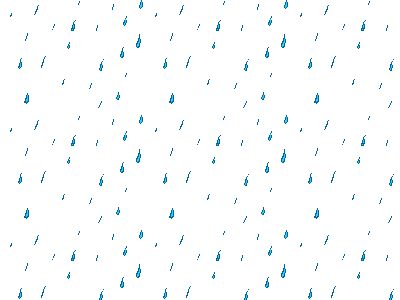 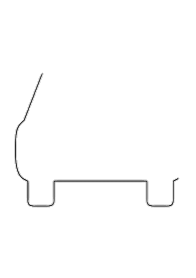 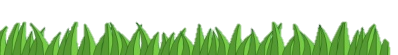 WGGARDEN
WGAVERAGE
WGBUILDING
WGROAD
Methodo.
Experimental sites in Nantes
Pin Sec
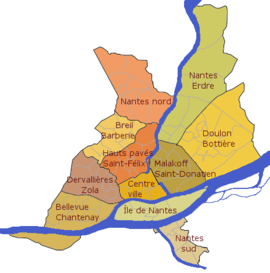 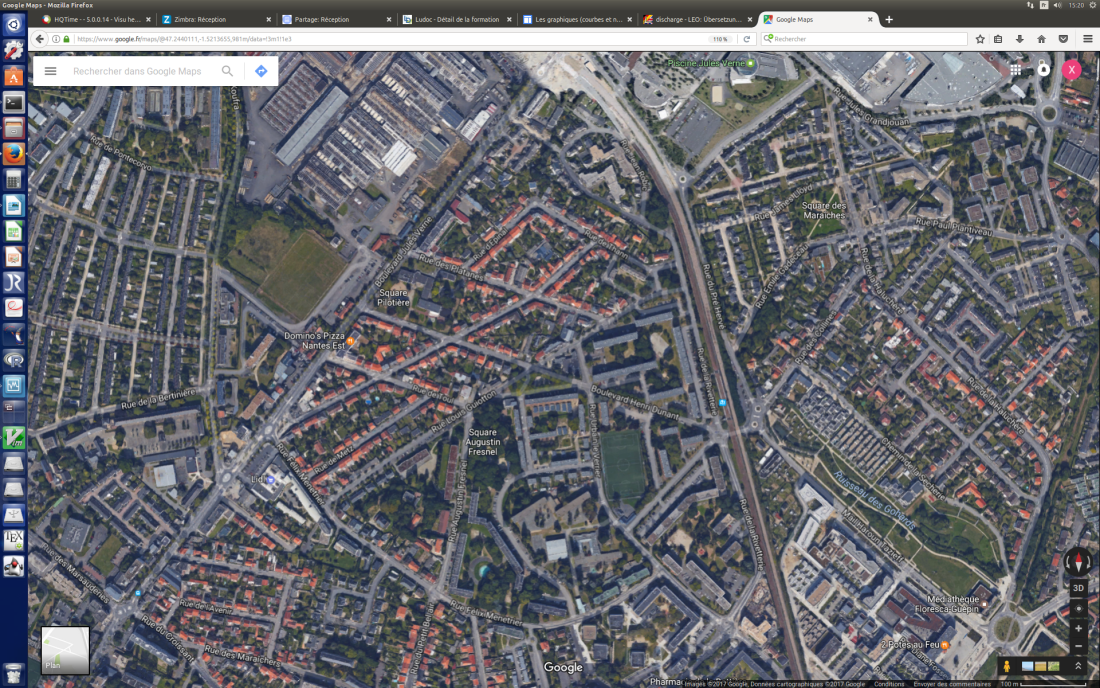 Paris
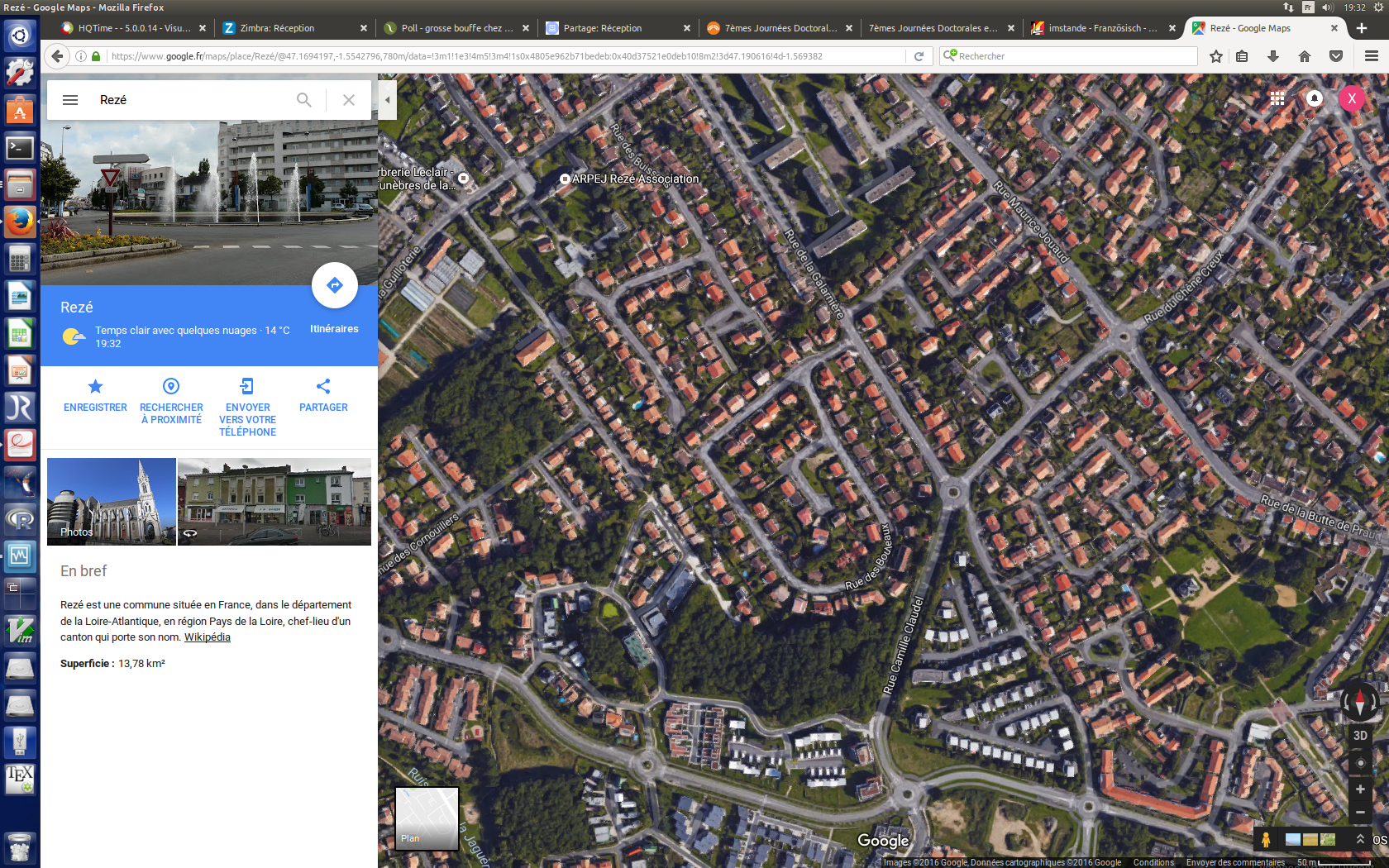 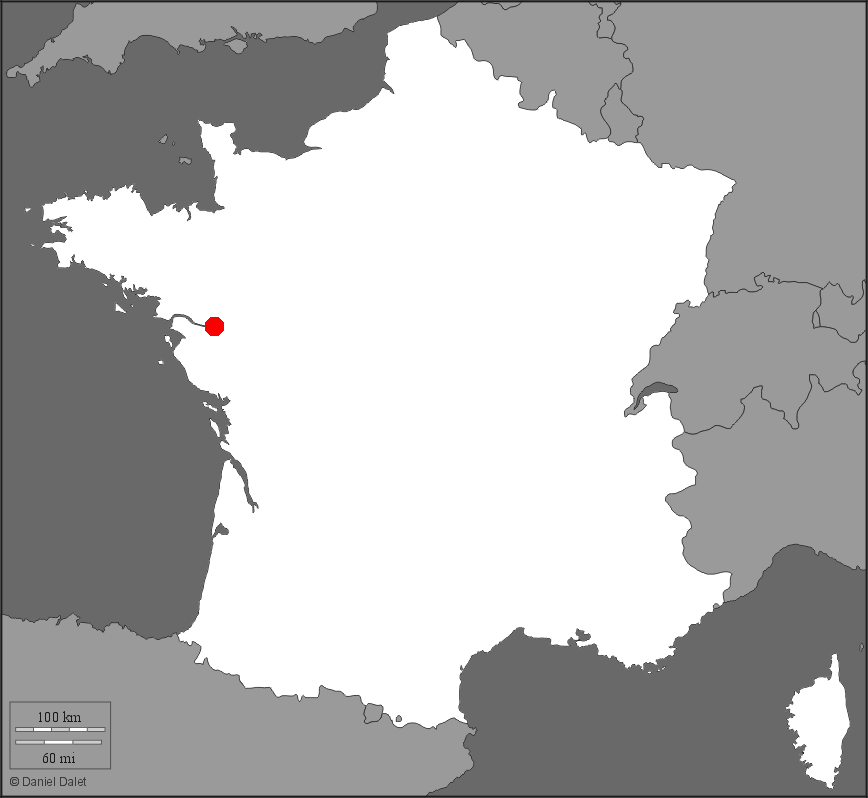 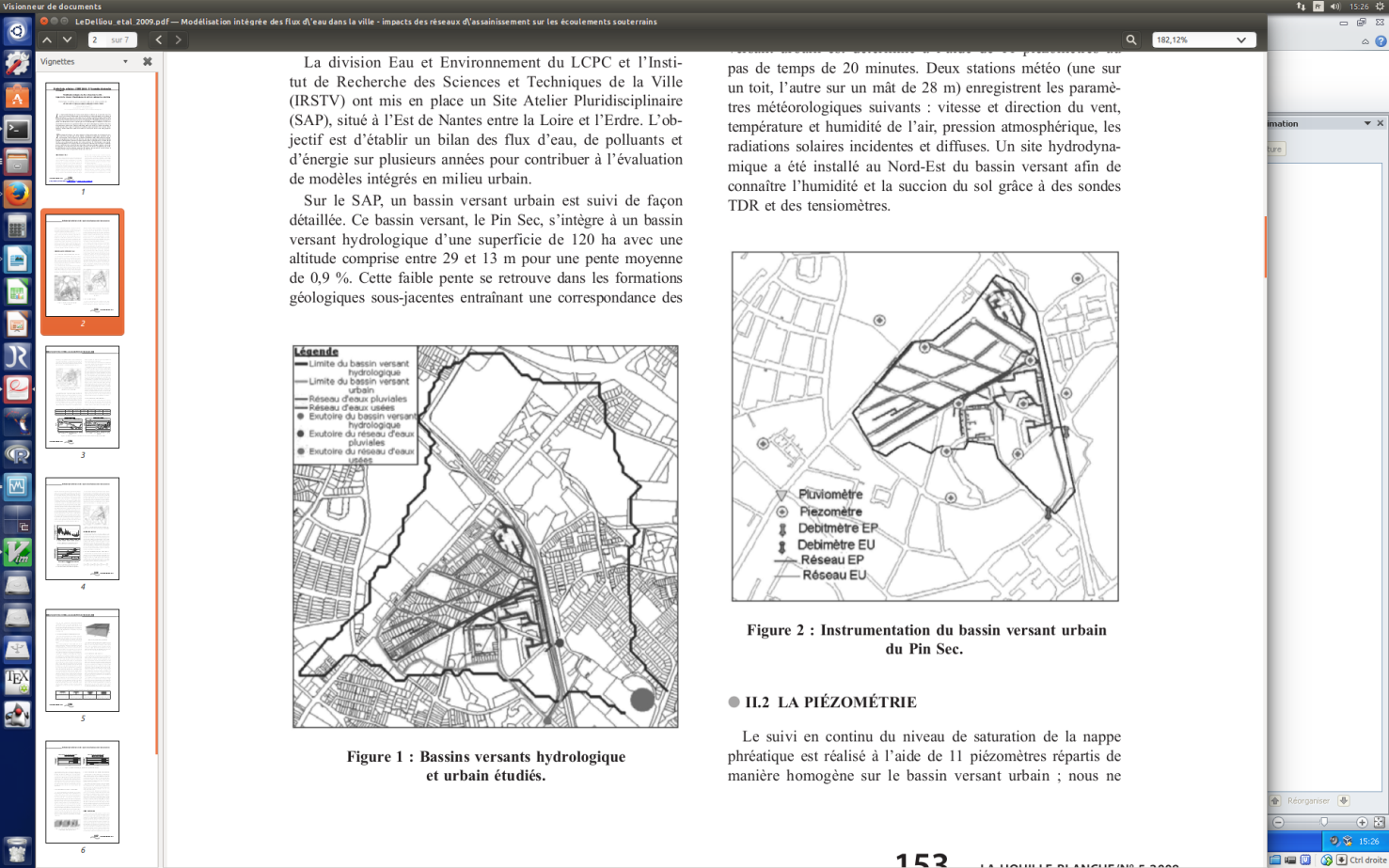 Toulouse
Nantes
Source: Le Delliou et al. (2009)
Rezé
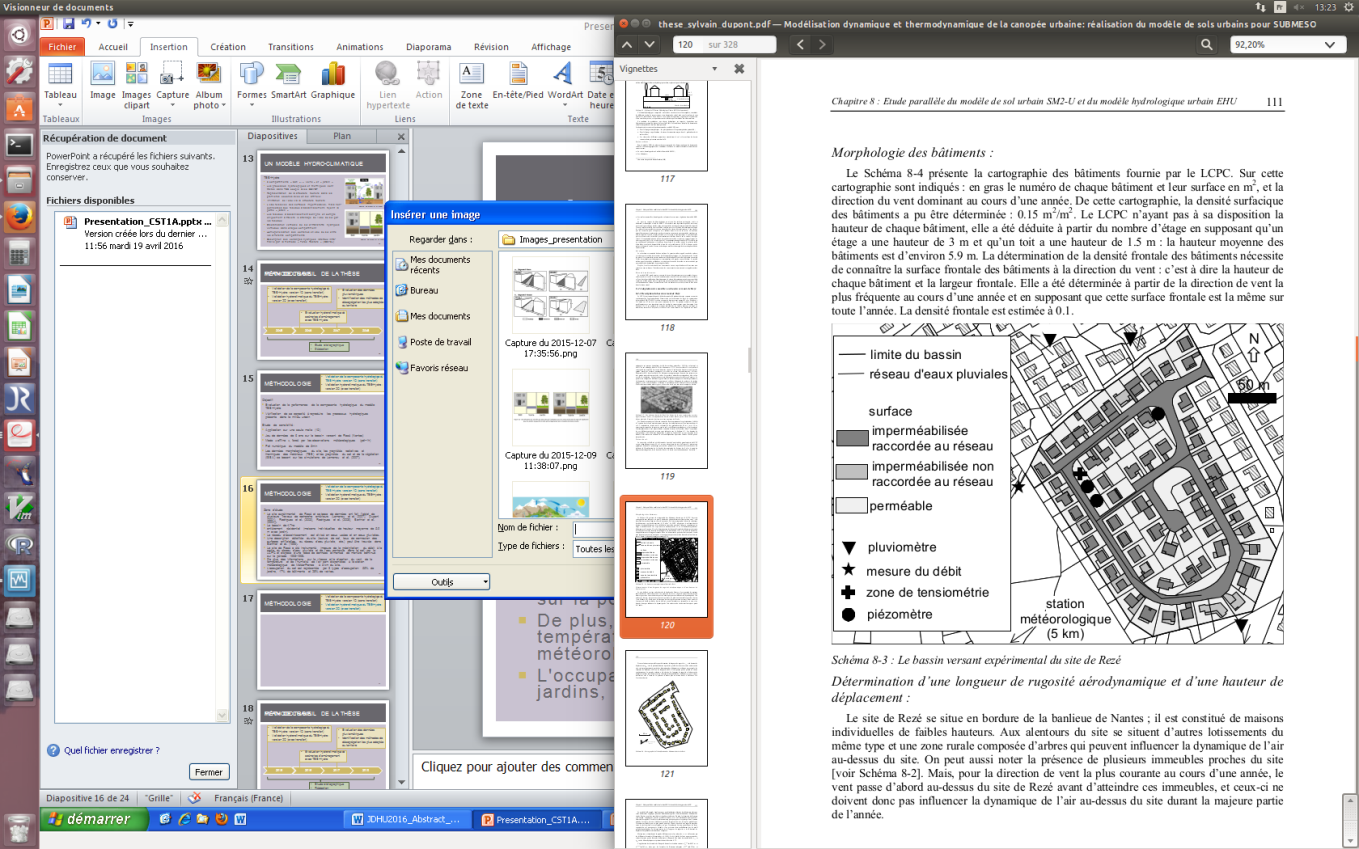 Etudes antérieures:
Rezé: Dupont (2001), Rodriguez et al. (2003), Berthier et al. (2004), Lemonsu et al. (2007), Rodriguez et al. (2008) 
Pin Sec: Le Delliou et al. (2009), Musy et al. (2009), Ruban et al. (2010), Furusho (2012), Jankofsky (2012), Percot (2012), Rodriguez et al. (2014)
9
Source: Dupont (2001)
Methodo.
Application of the model
Model settings
SURFEX v7.3
Application on a single grid cell (1D) 
Set of data over several years (in-situ and continuous instrumentation)
Rezé: 1993-1998
Pin Sec: 2010-2012
Off-line mode
forcing by meteorological data (station of Météo-France)
Δt forcing = 60 min
Δt numeric = 5 min
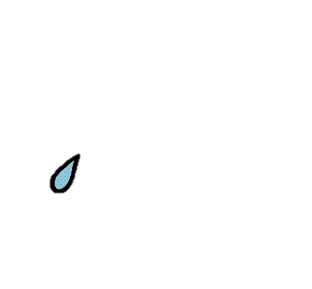 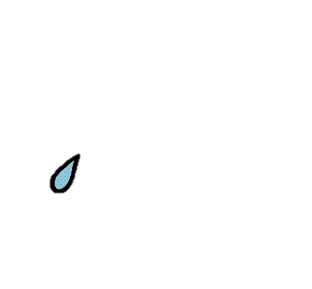 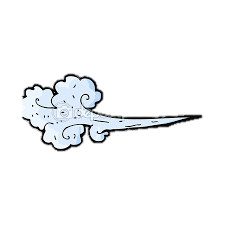 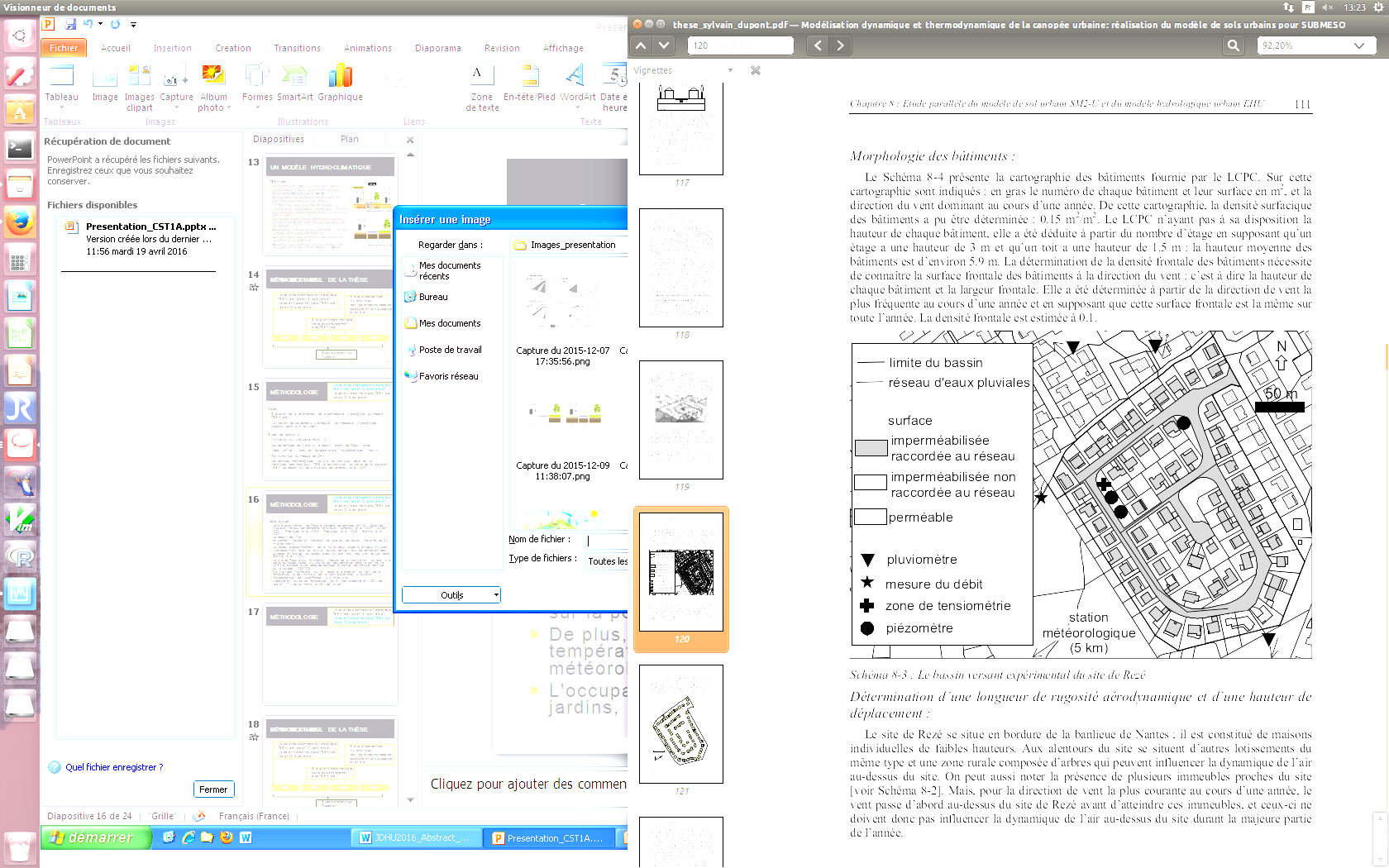 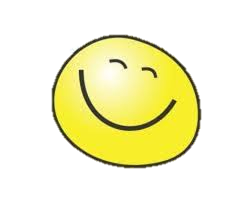 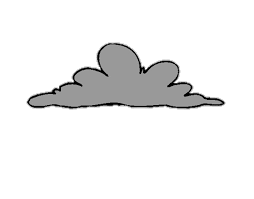 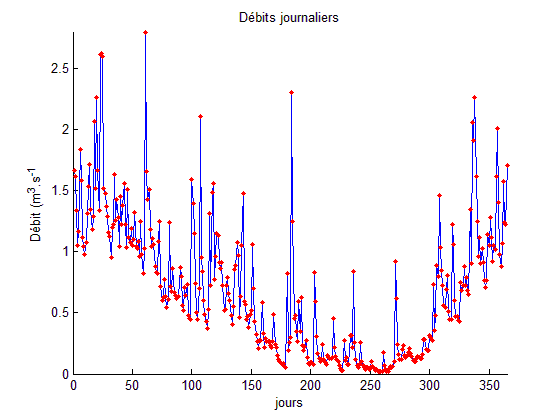 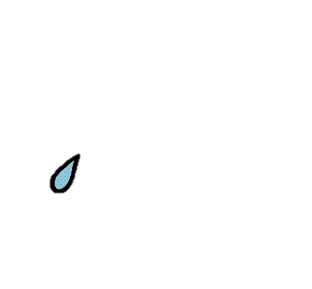 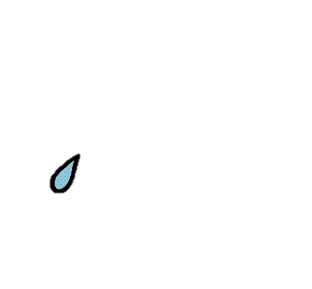 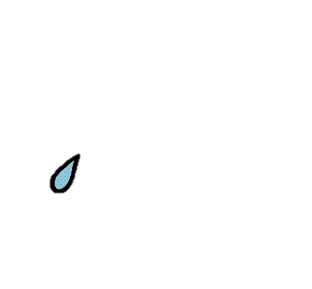 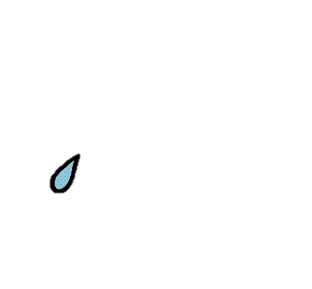 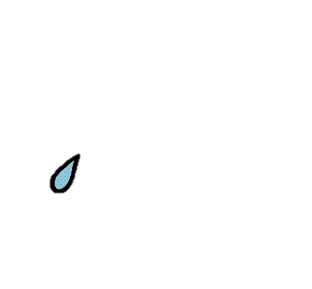 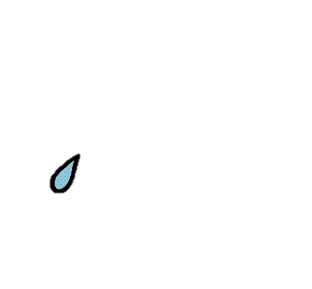 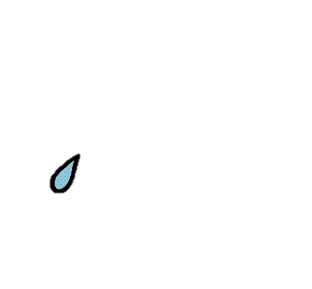 10
Methodo.
Parameters of the model:
Sensitivity analyses
Calibration
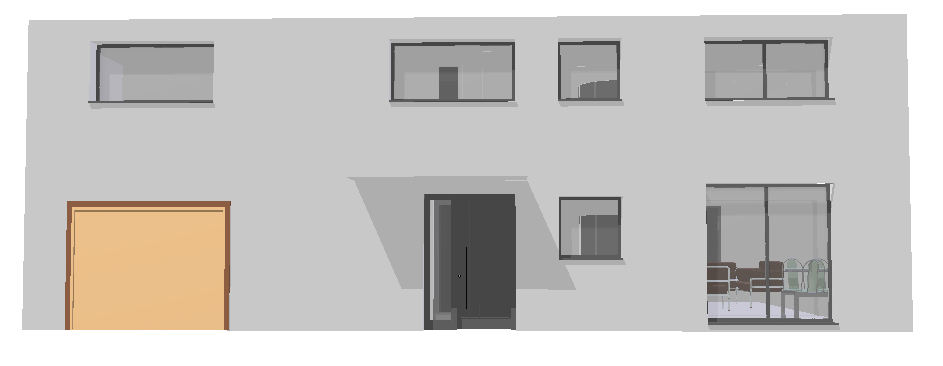 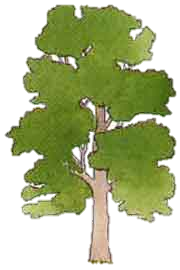 Z0TOWN
SROOF
SROOF
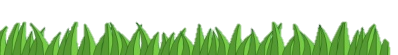 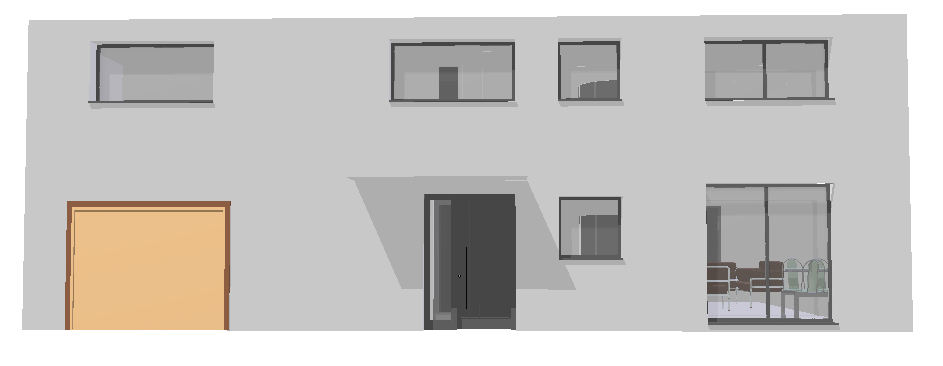 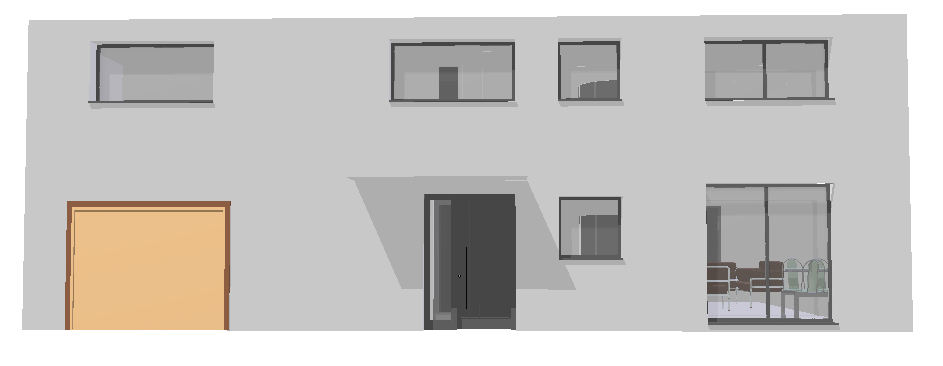 CONN
SROAD
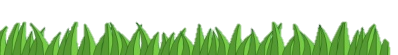 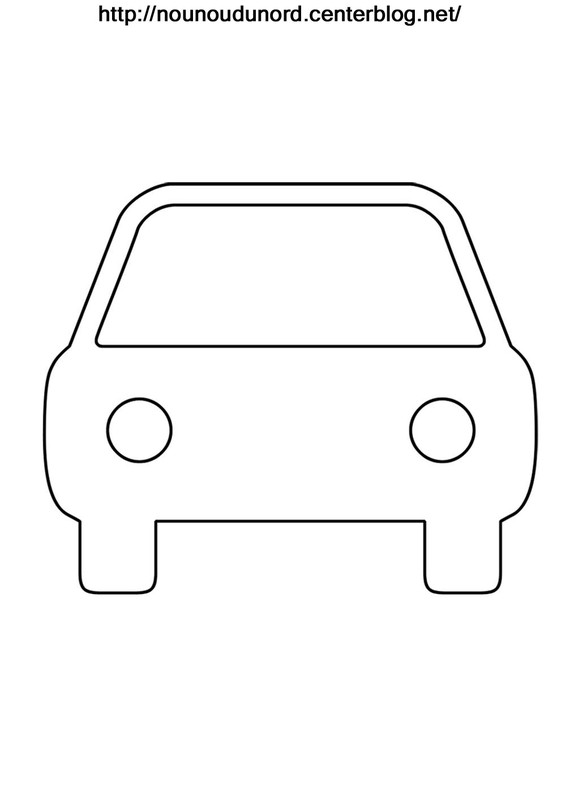 IROAD
SOILCLAY
SOILSAND
IP
11
Results
Sewer discharge due to soil water infiltration
Rezé catchment
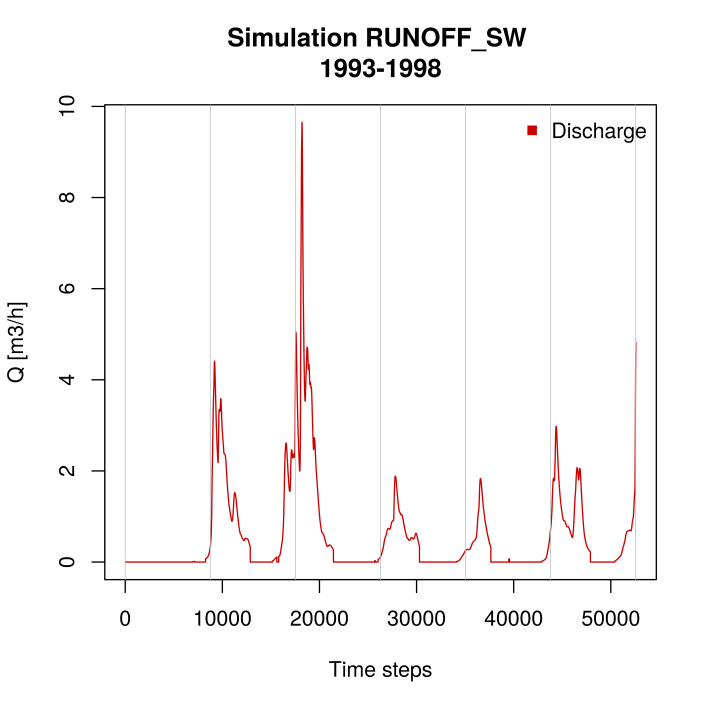 Qsim = 9.8 m3/h
Calibration  
IROAD  10-5 (m/s)
IP 0.04 (-)
Characteristics of the Rezé catchment:
Silty clay
Vegetation:100% low vegetation (LV)
 Simulation period 1993-1998
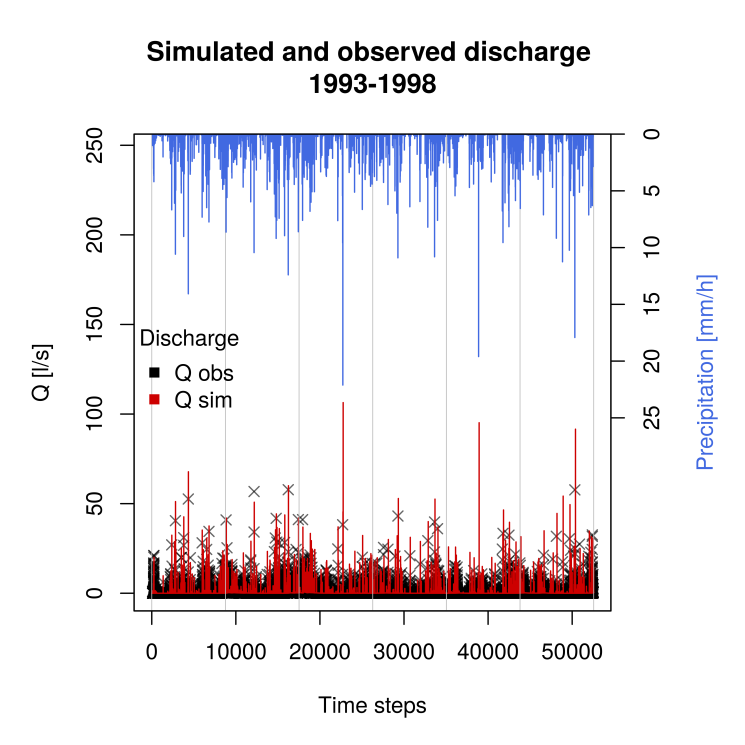 Validation on sewer discharge 
Max. observed discharge in the sanitary sewer due to soil water infiltration in winter 1994/95 (Berthier 1999) : 
Qobs =0.008 m3/h/m  10.3 m3/h
12
Results
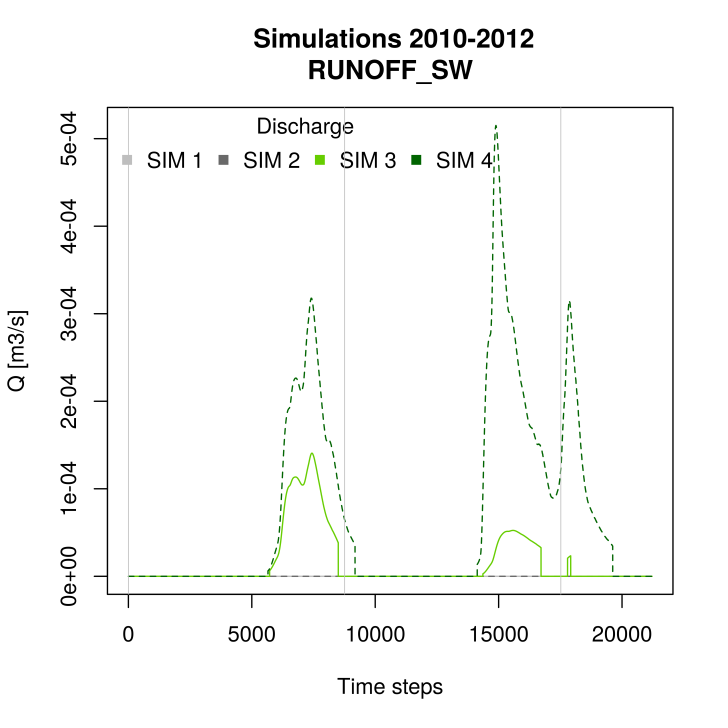 Pin Sec catchment
Sewer discharge due to soil water infiltration
Same model settings as for Rezé
 Characteristics of the Pin Sec catchment
Silty sand
Vegetation: 38% low vegetation (LV), 25% high vegetation (HV),37% bare soil (BS)
 Simulation period 2010-2012
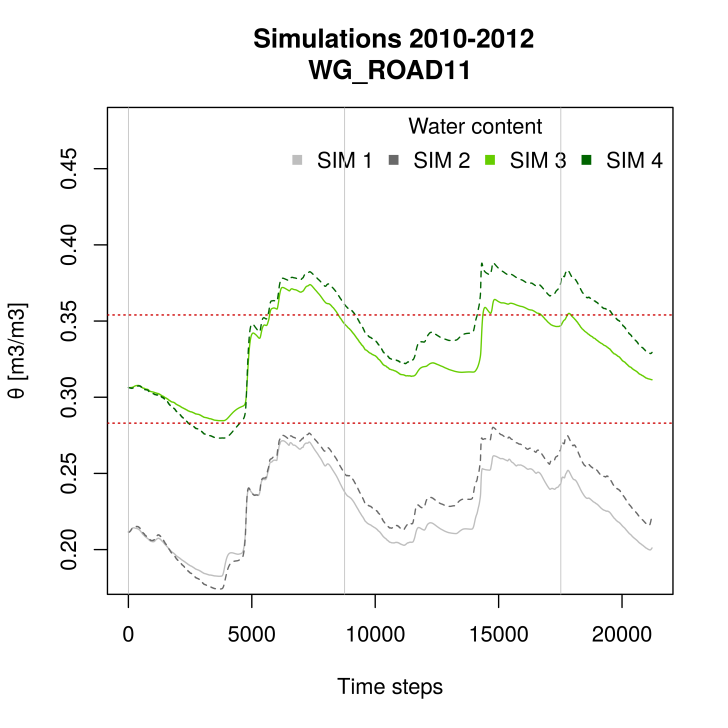 Water content in the sewer soil layer
WGfc
WGfc
13
Conclusion
& Persp.
Conclusion and Perspectives
Sensitivity analyses  identified parameters for calibration:
IROAD, CONN, IP, SOILCLAY, SOILSAND
Hydrologic validation on two small urban catchments:
Rezé: Validation on sewer discharge 
Application on another catchment opens new questions:
Soil texture and hydraulic conductivity at saturation: sandy soils represent a high drainage capacity
Representation of urban vegetation: Evapotranspiration is too important for an urban catchment
SURFEX v8
New developments of representation of trees (E. Redon)
14
Thank you for your attention !
SURFEX workshop
27th February – 1st March 2017
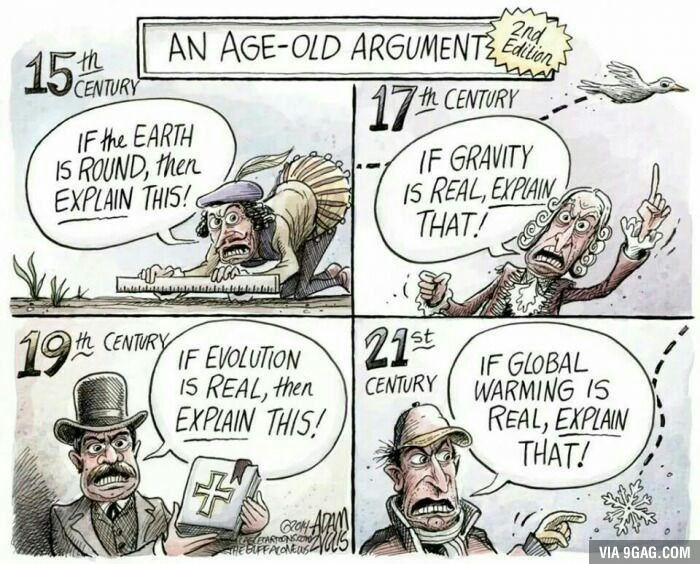 Any questions?
Image: http://fr.123rf.com
Résultats
Représentation des Résultats
16